Møde i Miljøstyrelsen20. marts 2015
Søren Kolind HvidSEGES Planter & Miljø
Emissionsbaseret Kvælstof- og arealregulering (GUDP projekt)
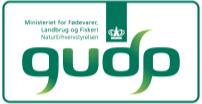 GUDP projekt: Emissionsbaseret kvælstof- og arealregulering
Formål: Opnå en mere omkostningseffektiv kvælstofregulering ved at udvikle og afprøve en emissionsbaseret regulering som en tilvalgsmulighed.
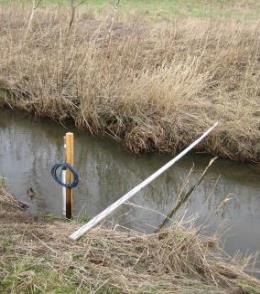 Koncepter for målemetoder udvikles ogafprøves i nyt GUDP-projekt (2014-17).
Deltagere i GUDP projekt:
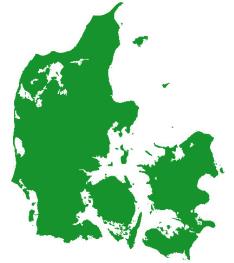 Aarhus Universitet, Bioscience
Aarhus Universitet, Agroøkologi
GEUS
Sorbisense a/s
Eurofins a/s
SEGES P/S
Foto: Bioscience
Målekoncepter udvikles for3 målesteder
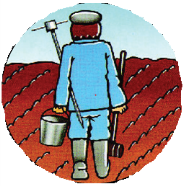 Rodzonen (N-min)
Dræn
Vandløb
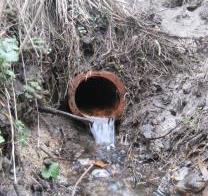 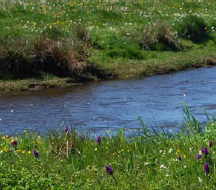 Gevinster ved kvælstofreguleringud fra målinger på bedriftsniveau
[Speaker Notes: Målinger sikrer, at man f.eks. Bliver belønnet for at have rigtigt effektive efterafgrøder eller en rigtig god gødningsudnyttelsen.

Målinger betyder også, at mange nye virkemidler kan tages i anvendelse – også selv om de ikke er officielt godkendte – når bare de er lovlige. Det kan f.eks. Være en række varianter af drænvandsvirkemidler – forskellige typer vådområder, randzoner med kvælstoffjernelse. Elller noget så enkelt som blot at lade drænvandet om vinteren løber ud over engen – i stedet for at drænene fører drænvandet helt ud til vandløbet. Det vil givetvis fjerne kvælstof, men den enkelte landmand bliver kun belønnet for det, hvis der måles.]
Udfordring 1: Fastsættelse af målsætninger på bedriftsniveau
Vandområdeplaner fastsætter målsætninger for kvælstofudledning på vandoplandsniveau
Regulering baseret på målinger på bedriftsniveau forudsætter målsætninger på bedriftsniveau eller meget lokal skala
Kræver nyt fagligt grundlag – herunder hvad målsætningerne skal afhænge af (f.eks. retention, jordtype og afgrødevalg?)
Kræver ny lovgivning
5...|
10. november 2015
Udfordring 1: Fastsættelse af målsætninger på bedriftsniveau
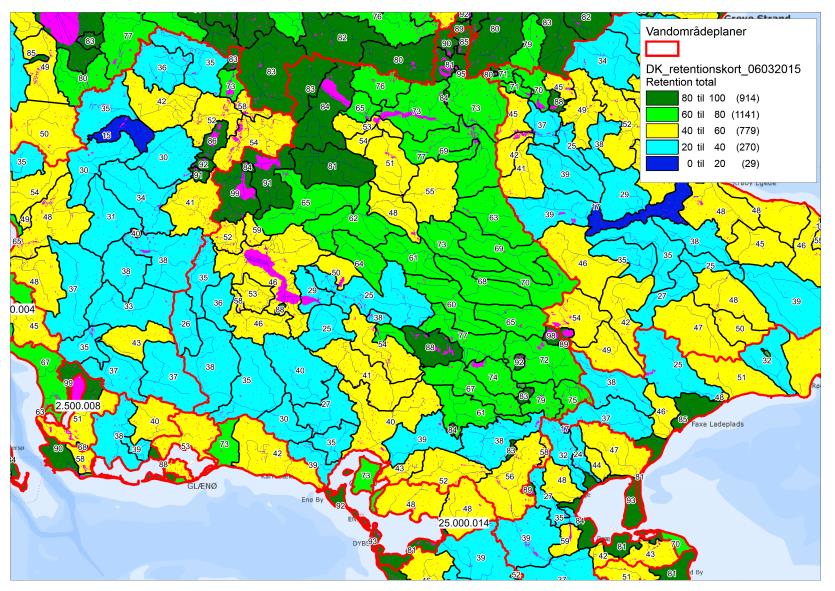 Målestation i
GUDP projekt
6...|
10. november 2015
Udfordring 2: Geografisk afgrænsning af måleområde
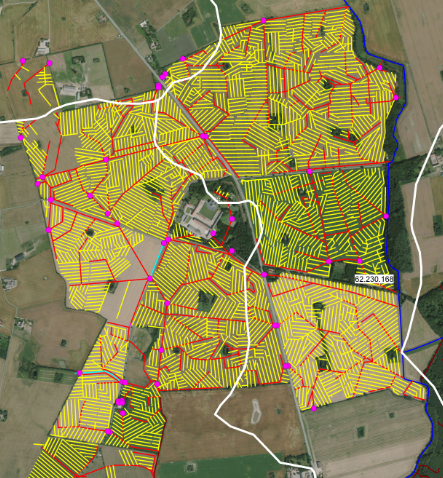 Systematiskdræning.
Drænopland kan
afgrænses.
Mange drænudløb.
Dyrt at måleafstrømning fra
alle drænudløb.
7...|
10. november 2015
Udfordring 2: Geografisk afgrænsning af måleområde
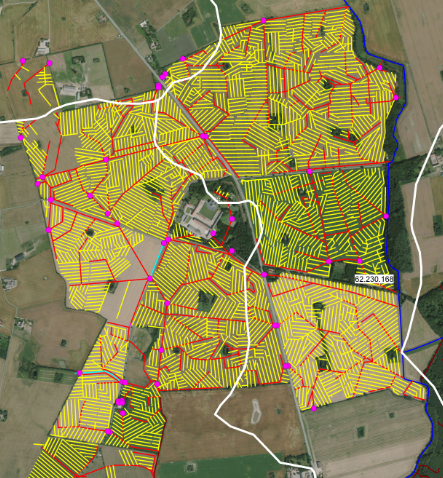 Systematiskdræning.
Drænopland kan
afgrænses.
Mange drænudløb.
Dyrt at måleafstrømning fra
alle drænudløb.
8...|
10. november 2015
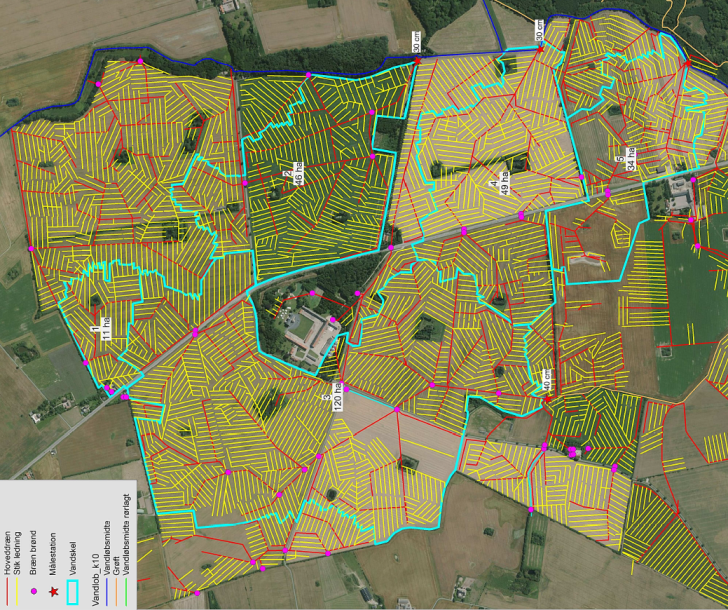 9...|
10. november 2015
10...|
10. november 2015
Udfordring 2: Geografisk afgrænsning af måleområde (2)
Pletdræning.
Vanskeligt at
afgrænse
drænoplandet.
Ofte stort bidrag
af grundvand– evt. fra nabo.

Samme udfordring ved måling i grøfter og små vandløb.
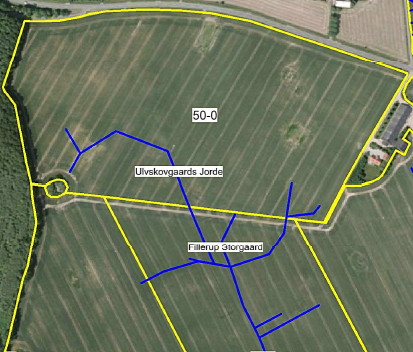 11...|
10. november 2015
Udfordring 3: Krav til  målemetoder, målesteder og databearbejdning
Koncepter for måling i vandløb, dræn og rodzone (N-min) beskrives i GUDP projektet.
Krav til måling i dræn og vandløb
Måling af afstrømning og koncentration  - målehyppighed mv.
Afgrænsning af opland til målested
Korrektion for kvælstofretention nedstrøms målestedet
Korrektion for evt. umålt udledning.
Klimanormalisering af måleresultat.
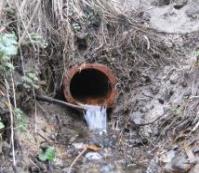 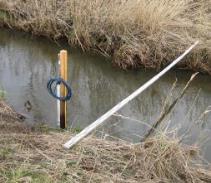 Foto: Bioscience
12...|
10. november 2015
Udfordring 4: Målinger som grundlag for kvælstofregulering
Hvordan omsættes måleresultater til rammerfor produktionen på den enkelte bedrift?
Kvote på kvælstofudledning
Målinger som kontrol 
Sanktioner ved overskridelser?
Målinger som grundlag for dosering af virkemidler
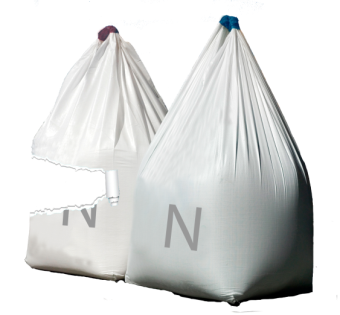 13...|
10. november 2015
Foreløbig anbefaling vedr. emissionsbaseret regulering
Virkemidlerne skal væk fra dyrkningsfladen.
Individuelle udledningskvoter er problematiske.
Målinger på bedriftsniveau (individuelt) ernæppe en farbar vej i ny kvælstofregulering!
Gerne flere målinger i vandløb til monitering af effekt af virkemidler uden for dyrkningsfladen.
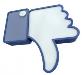 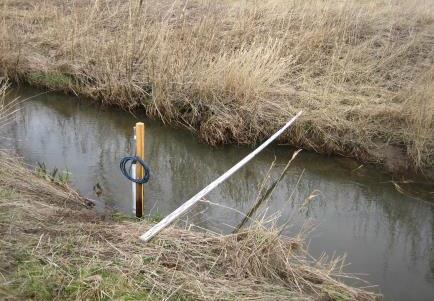 Tak for opmærksomheden!
14...|
10. november 2015
Viborg-oplandet
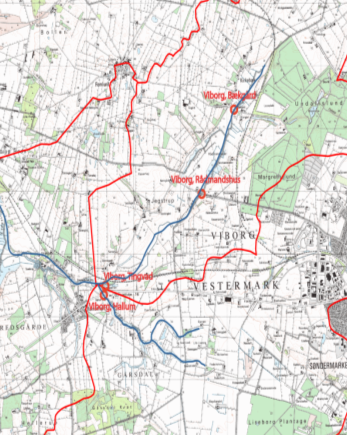 TN prøver fra vandløb
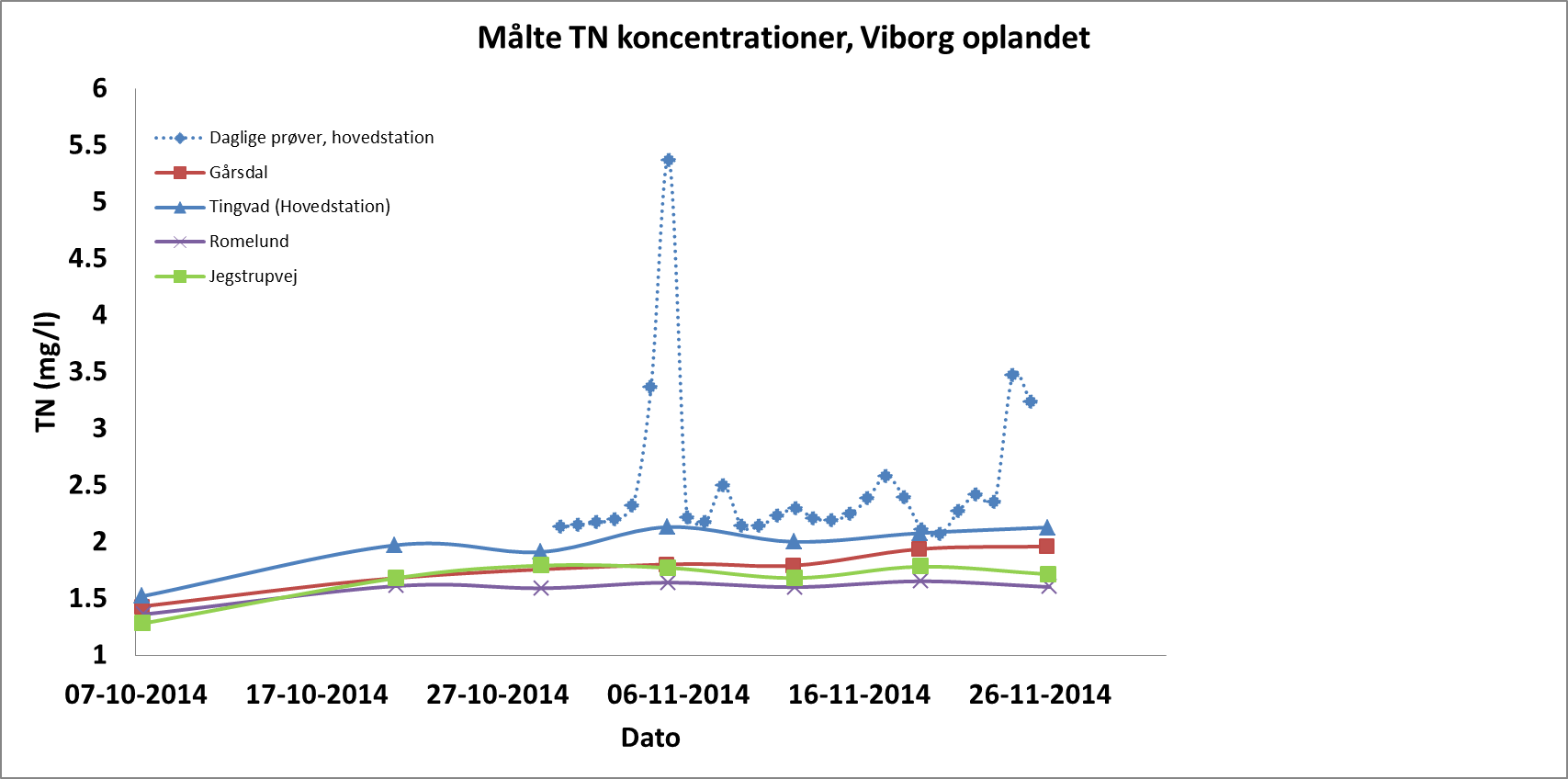 fillerup-oplandet
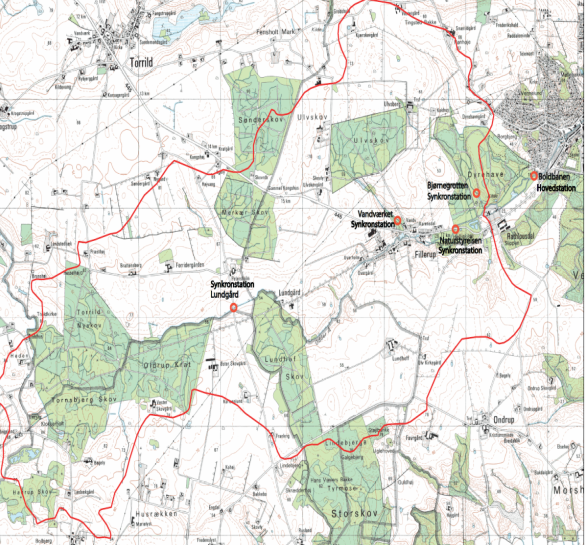 - Det blev besluttet at hovedstationen
   placeres lige opstrøms Odder by.

- Ingen strøm ved hovedstationen,
   men en brændselscelle er 
   installeret i stedet.
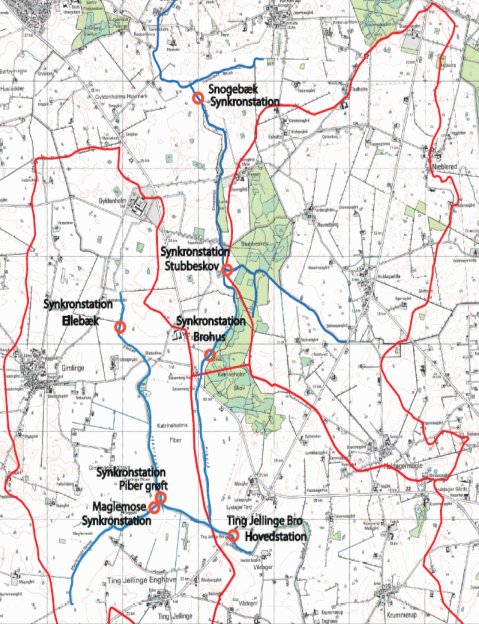 Sjællands-oplandet
- Hovedstationen er nu færdigetableret
   med strøm, og der tages daglige (3 timers 
   puljede) vandprøver.
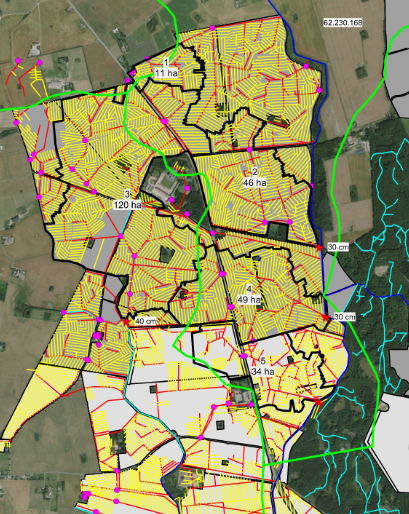 Evt. flytte nordligesynkronmålestation hertil?
Mulighed for
Intelligent randzone?
Målebrønd (120 ha)
Synkronmåling i grøft?
Mulighed for minivådområde?
Synkronmålestation
18...|
10. november 2015
Drænmålinger
Norsminde
Vibeke Aagaard: 1 m flow + 3 m konc.
Ole Lyngby: 4 m flow  + 4-5 m konc.
Sjælland
Gyldenholm: 3 m flow + 5-6 m konc.
Katrineholm: 1 m flow + ? m konc.
Pumpet område foreløbig fravalgt
Viborg
Hubert måler evt. på dræn i ådale på 2 bedrifter
Flowmålere er bestilt (10 ugers leveringstid)
Aftaler med entreprenører på vej
19...|
10. november 2015
Total drænkortlægning i pilotoplande
LMO og Gefion har kontaktet alle lodsejere vedr. (næsten) alle marker i pilotoplandene
Drænkort indsamlet (hvis muligt)
Ellers mundtlige oplysninger om dræning
Dræningsomfang opgjort som fysisk dækning af markens areal (%)
Dræningsomfang (andel af nettonedbør) kan vi ikke sige noget om
Drænkort endnu ikke digitaliseret
20...|
10. november 2015
Formål med drænkortlægning
Kildeopsporing af kvælstofudledning
Evt. justering af synkronmålinger i vandløb
Evt. differentiering af kvælstofretention inden for oplandet
Grundlag for analyse af potentiale i drænvandsvirkemidler
21...|
10. november 2015
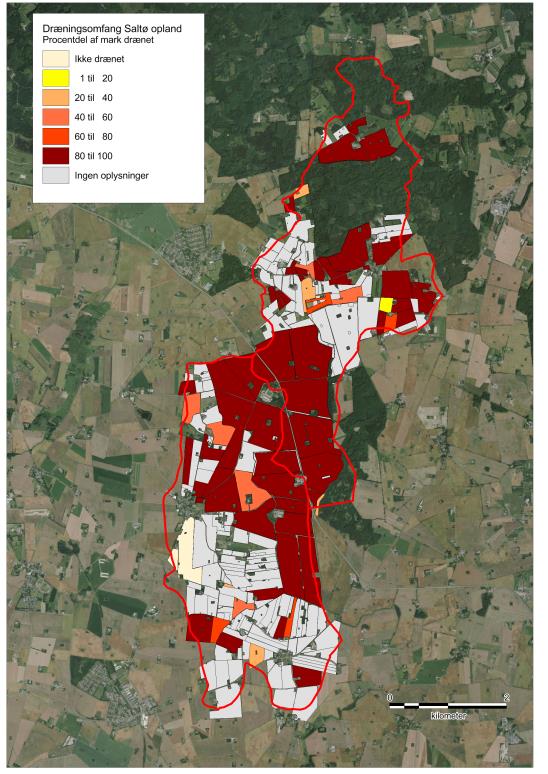 DrænkortlægningSaltø Åoplandet
22...|
10. november 2015
Drænkortlægning – Fillerup oplandet
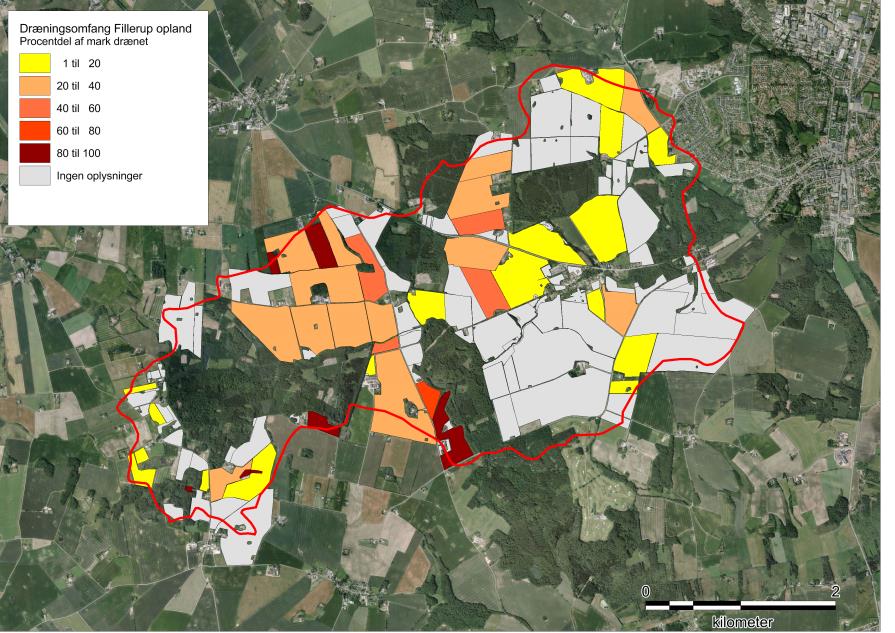 23...|
10. november 2015
Drænkortlægning – Viborg oplandet
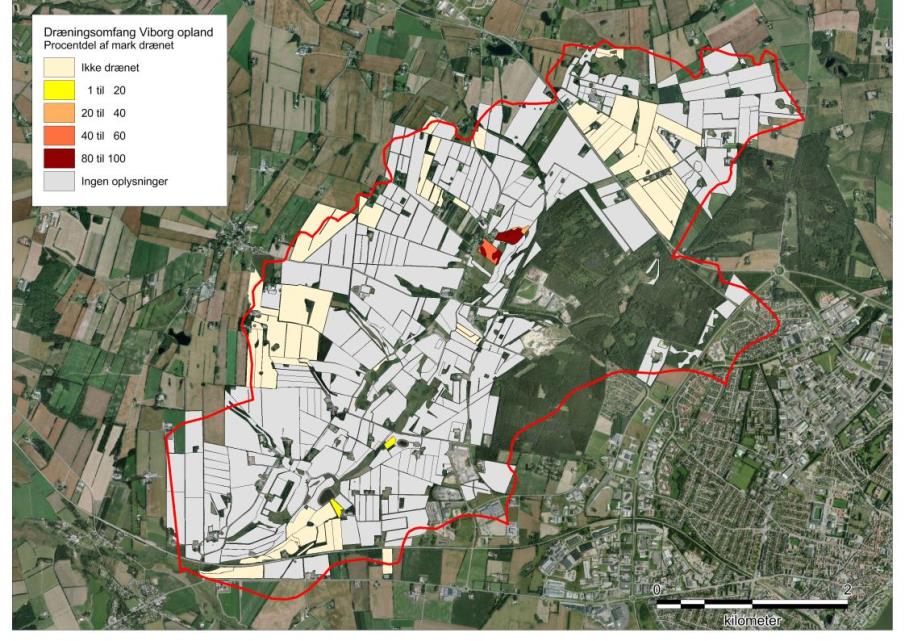 24...|
10. november 2015
Dræningsomfang – 3 pilotoplande
Yderligere oplysninger kan formentlig skaffesi løbet af projektet.
Evt. gps-kortlægning af drænudløb (kræver det tilladelse
fra den enkelte lodsejer?)
25...|
10. november 2015
Køreplan for mark- og gødningsplanlægning i AP5
Opgave (fra projektbeskrivelsen):
For udvalgte bedrifter udarbejdes mark- og gødningsplaner inkl. valg af virkemidler enten virtuelt eller reelt med udgangspunkt i en emissionsbaseret regulering (aktuelle målinger). Nuværende regulering uden målinger anvendes som reference. Konsekvenser beskrives.
Hvordan gør vi det???
26...|
10. november 2015
4 trin i opgaven:
Udledningskvote på bedriftsniveau skal fastsættes (målsætningen)
Reguleringsmodel skal udformes
Målinger - N-min, dræn, vandløb - skal uafhængig af hinanden omsættes til beregnede, normaliserede udledninger
Mark- og gødningsplaner udarbejdes ud fra ovenstående (flere versioner)
27...|
10. november 2015
Trin 1: Udledningskvote (målsætning)
Vandplanerne fastsætter maksimal kvælstofudledning pr. vandopland
Neddeling af maksimal kvælstofudledning på deloplande og enkeltbedrifter?
Projektet skal ikke anbefale en metode (politisk spørgsmål) – men vi skal beregne kvoter for at demonstrere en emissionsbaseret regulering
Ens udledningskvote pr. ha uanset jordtype, afgrødevalg, husdyrgødn. og retention (L&F forslag)
Omregning af generel regulering til udledningskvoter (ikke entydig – afhænger f.eks. af afgrødevalg og overførsel af virkemidler mellem bedrifter/oplande)
28...|
10. november 2015
Trin 1 (fortsat): Omregning af generel regulering til udledningskvoter
Fordele vandoplandets udledningskvote (max tilladelige kvælstofudledning) på vandoplandets deloplande og bedrifter med den aktuelle kvælstofudledning som fordelingsnøgle
Aktuel kvælstofudledning beregnes ud fra de faktiske jordtyper, anvendelse af husdyrgødning og afgrødevalg mv. (registerdata) for hele vandoplandet!
Beregning af udledning (rodzoneudvaskning x retention) med N-les IV eller N-les V og retentionskort.
29...|
10. november 2015
Trin 2: Reguleringsmodel (emissionsbaseret)
Målinger som reguleringsgrundlag
Beregning af forventet kvælstofudledning
Beregning af korrektionsfaktor(er) bestemt af forhold mellem forventet og målt udledning
Mark- og gødningsplanlægning med brug af fastsat korrektionsfaktor(er).
Kontrol af korrekt planlægningsprocedure

Udvaskning * Retention = Forventet udledning
Korr. faktor = Målt udledning / Forv. udledning
30...|
10. november 2015
Trin 2 (fortsat): Reguleringsmodel
Målinger som kontrolværktøj
Opgørelse af om målt udledning overholder udledningskvoten
Ingen krav til planlægningsprocedure
31...|
10. november 2015
Trin 3: Normaliseret målt udledning
Vandløbsmålinger
Skala: Delopland med kildeopsplitning ud fra synkronstationer. Nedskalering til enkeltbedrifter?
Nedskalering til enkeltbedrifter næppe mulig, så regulering på tværs af bedrifter (målt opland).
Drænmålinger
Skala: Marker. Opskalering til enkeltbedrifter.
N-min målinger
Skala: Marker. Opskalering til enkeltbedrifter.
32...|
10. november 2015
Trin 4: Mark- og gødningsplanlægning
Dosering af virkemidler, så udledningskvote overholdes
Udledningsberegning (rodzoneudvaskning x retention)
N-les IV eller N-les V?
Retentionskort
Økonomiberegninger
Som i pilotprojektet og med nuværende regulering som reference
Flere versioner af mark- og gødningsplaner
Evt. 2 niveauer mht. udledningskvoter
33...|
10. november 2015
Plan for involvering af landmænd
Landmandsmøder i februar
Generel info om projektet
Emissionsbaseret regulering – hvad går det ud på?
Målinger – evt. meget foreløbige resultater?
Løsninger fælles for flere landmænd
Fælles målinger
Fælles virkemidler
Kommende aktiviteter
Mark- og gødningsplanlægning
34...|
10. november 2015
Plan for involvering af landmænd (2)
Evt. nyhedsbrev?
Evt. blot nyhedsmail og med link til projekt-hjemmeside
Evt. samarbejde om potentialer i virkemidler
Evt. landmandsgruppe til sparring omkring fælles løsninger (målinger og virkemidler)
35...|
10. november 2015
AP1 – det fælles grundlag for emissionsbaseret regulering
Udledningskvoter (?)
Reguleringsmodel
Reguleringsgrundlag (korrektionsfaktor-modellen)
Kontrolmodellen
Prøveudtagning
Certificeringsordning (VFL skriver oplæg)
Datahåndtering		Database / dataflow (VFL skriver oplæg)
36...|
10. november 2015
Måleteknologier
Hvordan får vi overblik over måleteknologier og måleomkostninger?
37...|
10. november 2015
Kommende aktiviteter
Plantekongres
Følgegruppemøde
Medlemmer til følgegruppe er indstillet
Møde i februar/marts
Åbent hus arrangement (forår 2015)
Fremvise målestationer og foreløbige resultater
Temadag om emissionsbaseret regulering
Præsentation af foreløbige koncepter
Projektmøder
Næste møde i februar/marts
38...|
10. november 2015